Playful approaches to CPD with Moodle
Lisa Donaldson
Rob Lowney
Dublin City University
Hello!
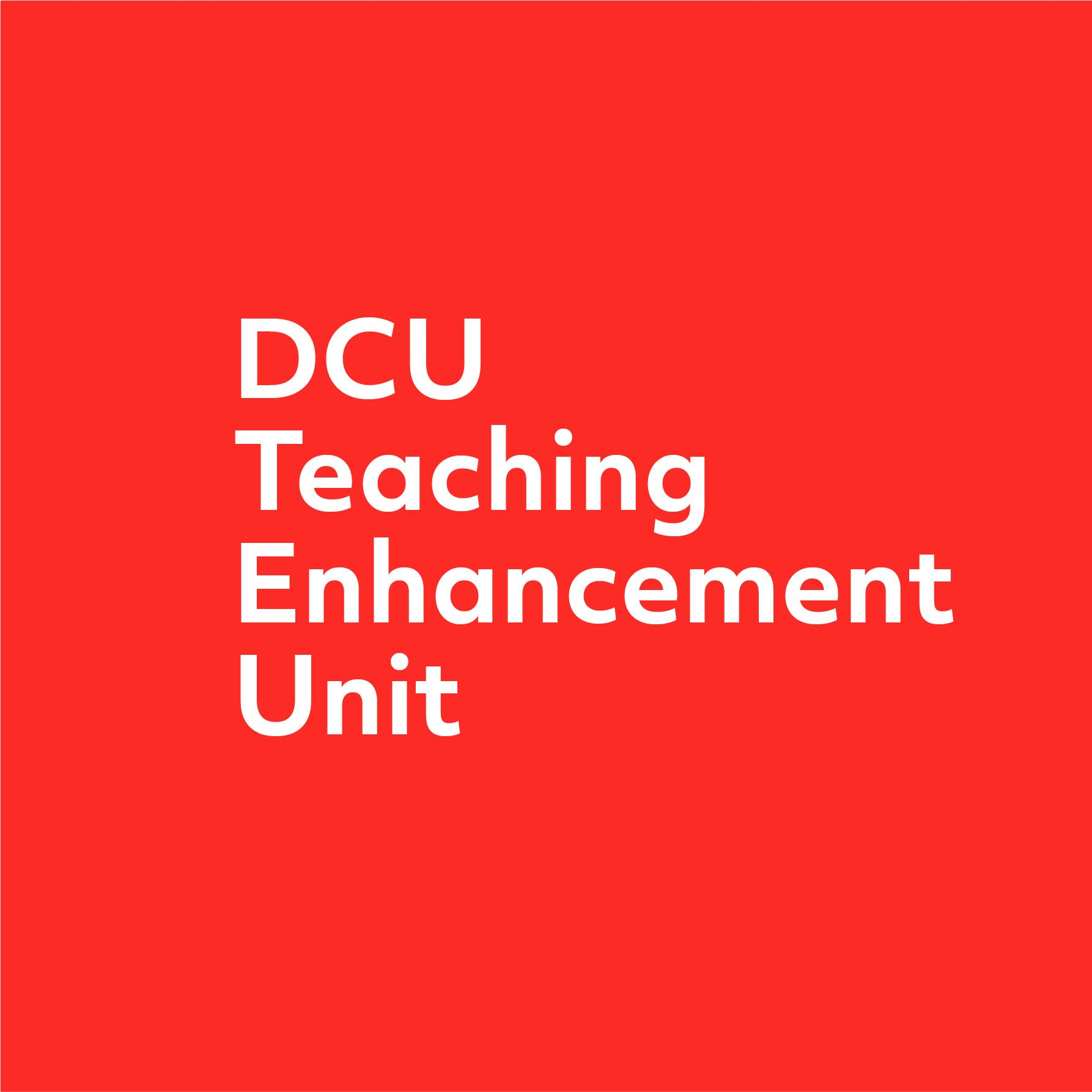 Lisa Donaldson
(and Rob Lowney!) 
You can find me at @dubdonaldson
‹#›
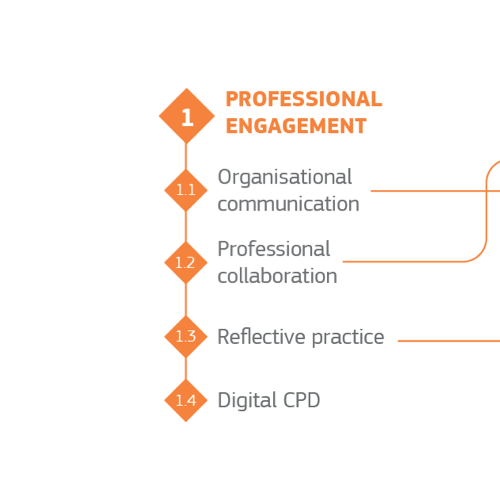 ‹#›
The Event
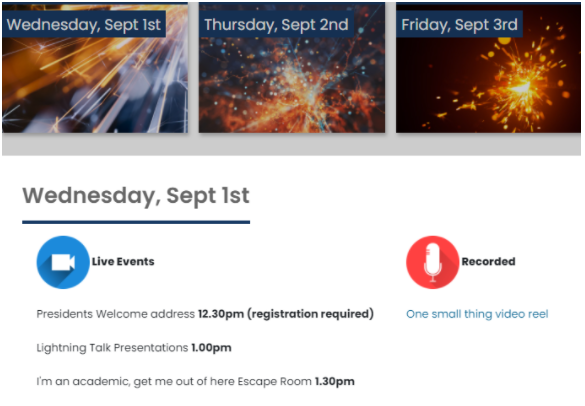 The Teaching & Learning Week event sought to offer an opportunity to pause, reflect, and consider the impact of the pandemic on future teaching approaches but utilise a playful approach to ward off Zoom fatigue and create an engaging learning environment.
‹#›
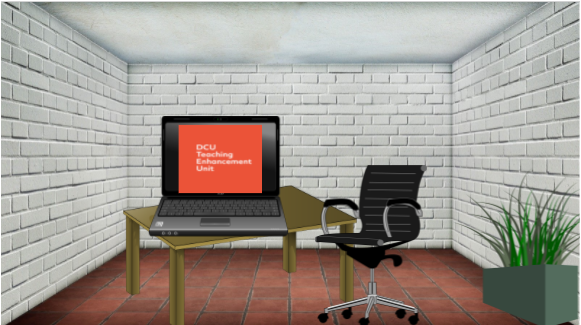 ‹#›
I'm really competitive so I was determined to escape
‹#›
What three things from the online week were most useful to you?

42% of respondents specifically mentioned the Escape Room
‹#›
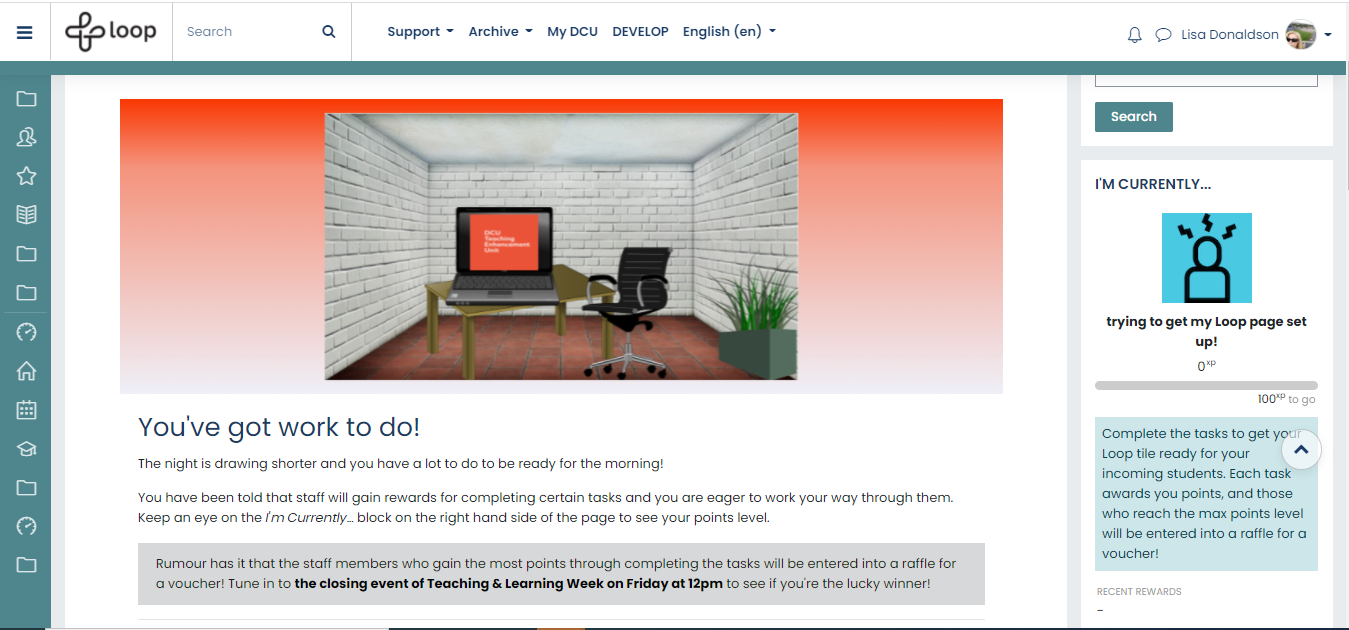 ‹#›
Task 1
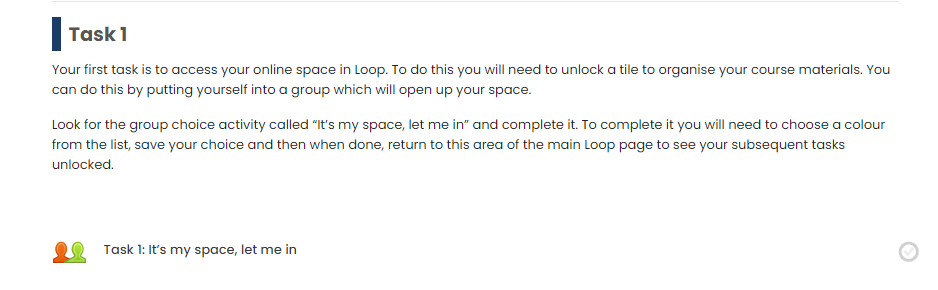 ‹#›
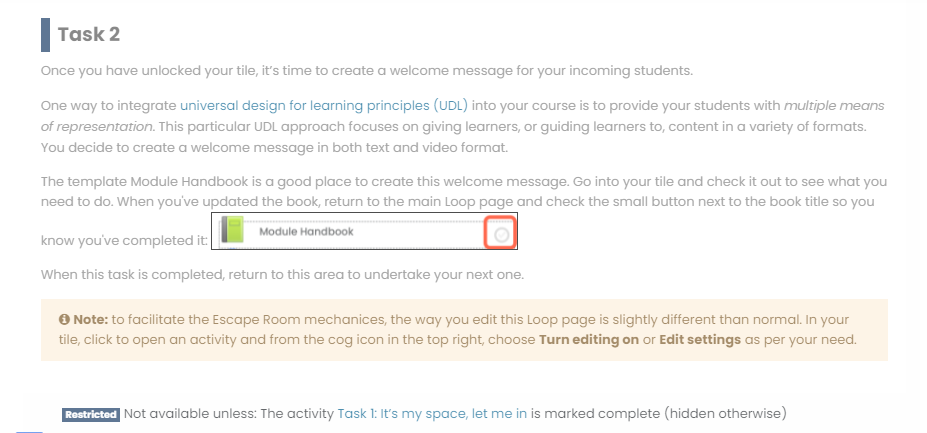 ‹#›
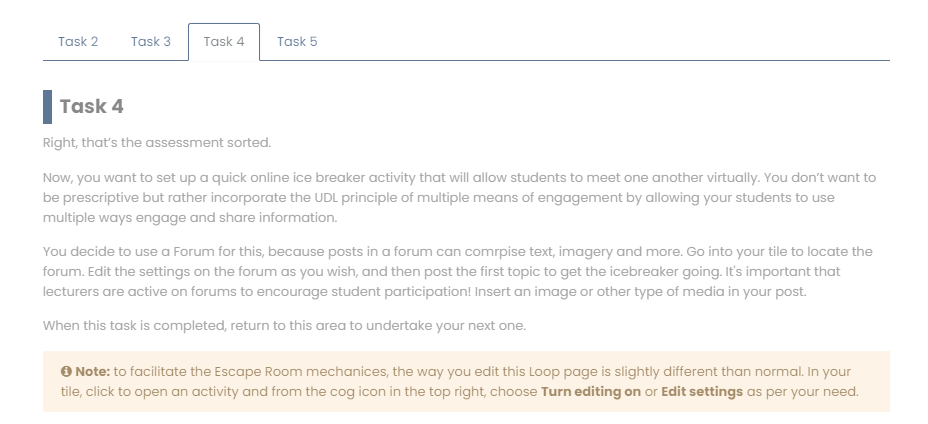 ‹#›
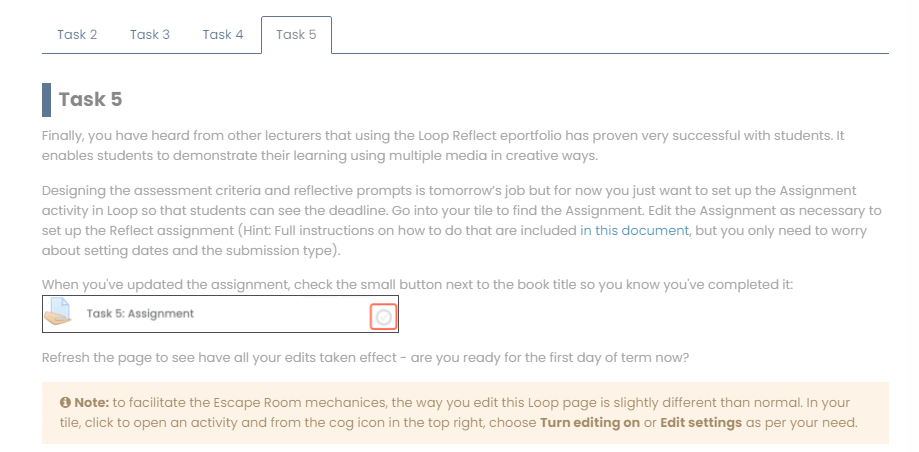 ‹#›
Points mean prizes!
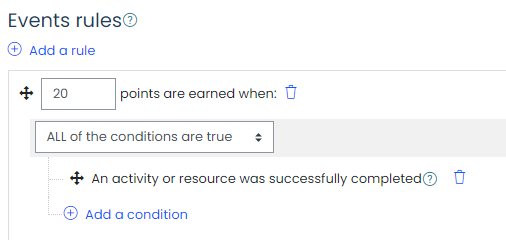 ‹#›
Points mean prizes!
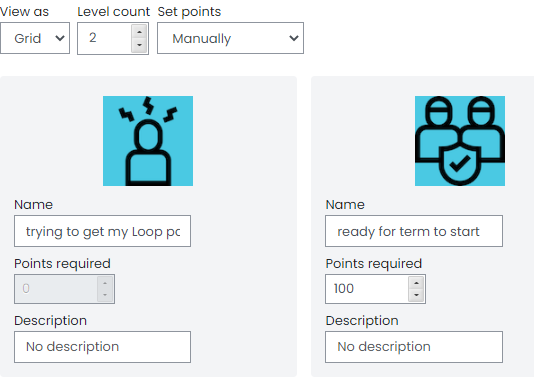 ‹#›
Points mean prizes
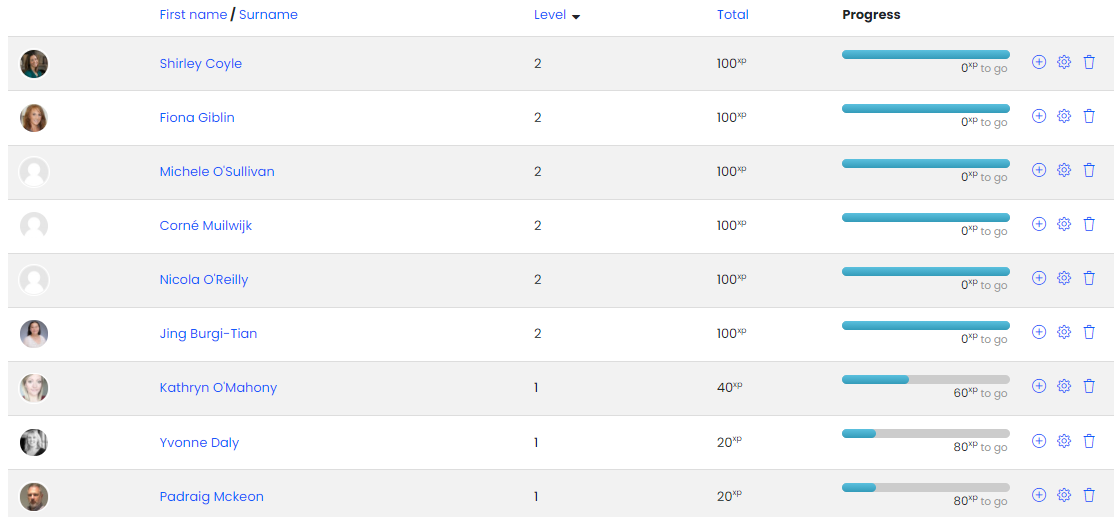 ‹#›
Happy to take questions
(but direct the technical ones to Rob!)